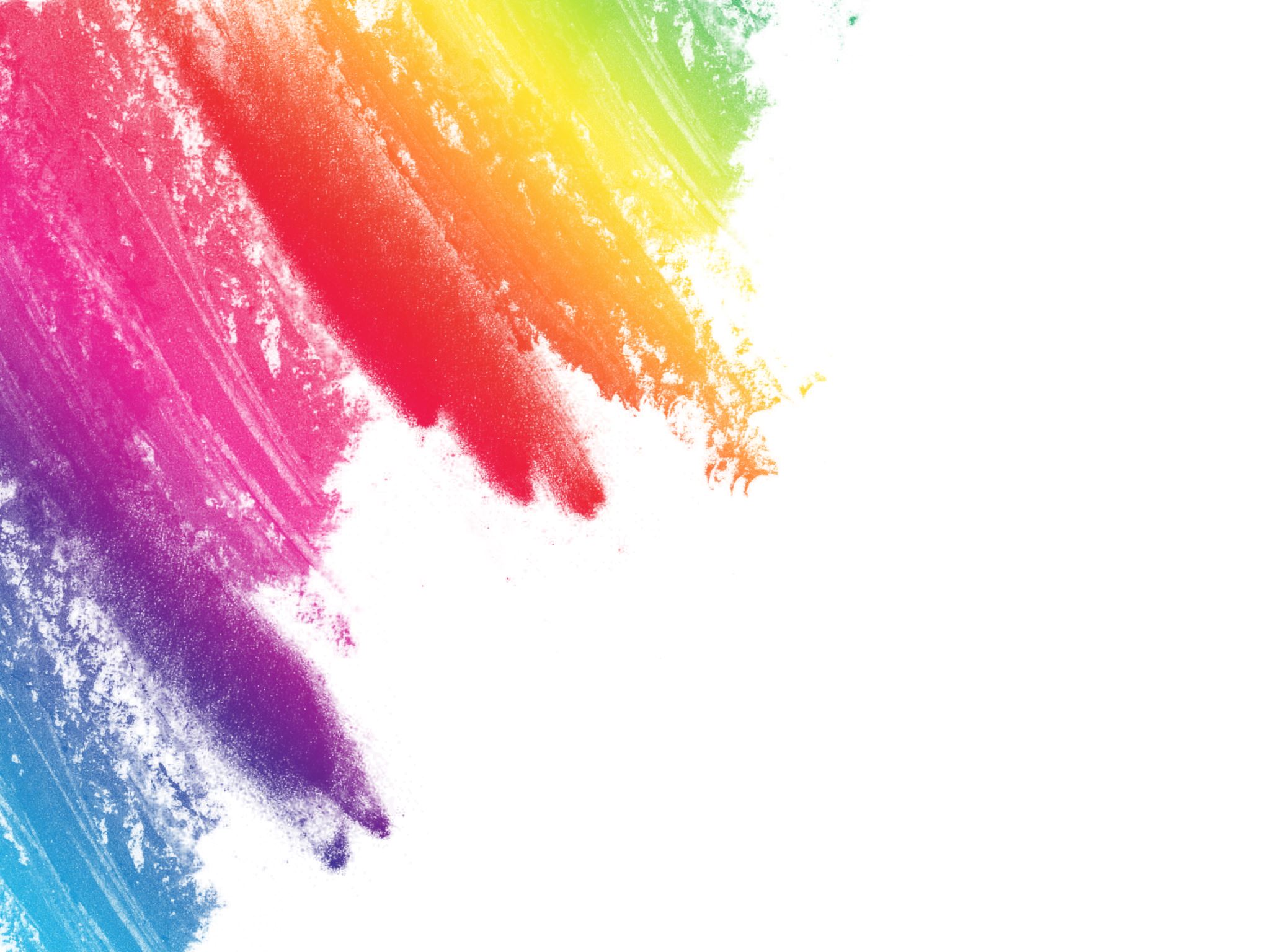 Mediatore interculturale
Stato dell’arte e nuove prospettive
Dott.ssa Arcangela Soprano – 24 marzo 2023
Standard professionale DD Regione lazio del 11 luglio 2019 N. G09492
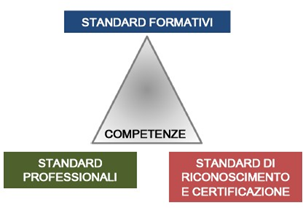 Si inquadra nel settore dei servizi socio-sanitari
Livello eqf 5

Unità di competenza
Analisi dei bisogni e delle risorse del beneficiario della mediazione
Progettazione di azioni di mediazione interculturale
Intermediazione linguistico-culturale
Orientamento nel contesto locale delle persone immigrate
Realizzazione della mediazione interculturale
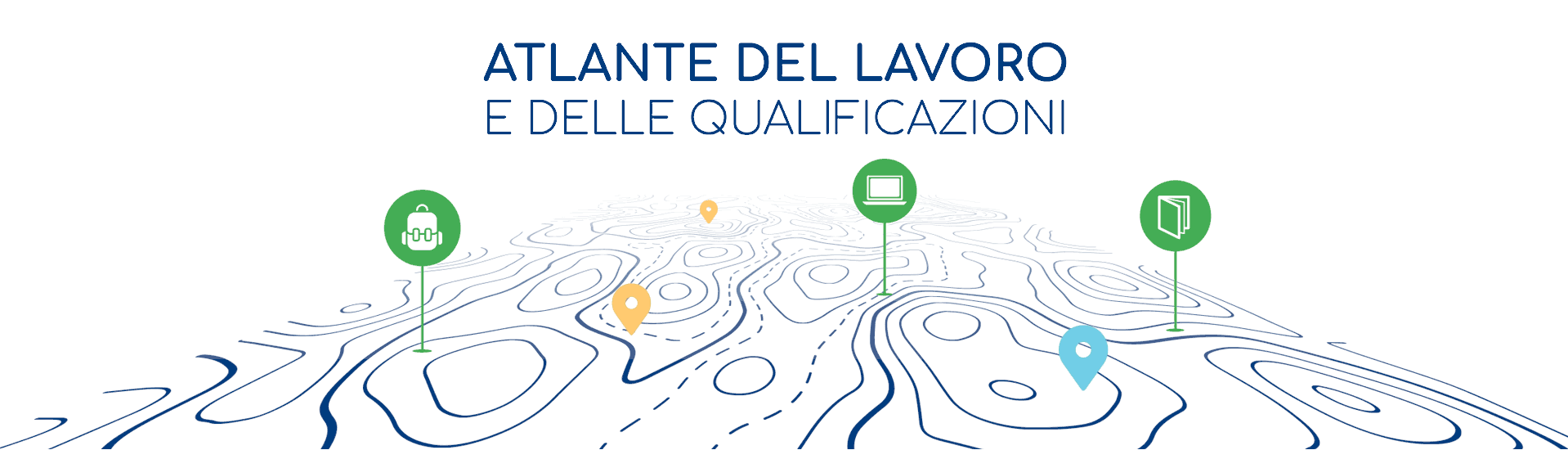 https://atlantelavoro.inapp.org/
https://www.regione.lazio.it/enti/formazione/profili-professionali/dettaglio/293
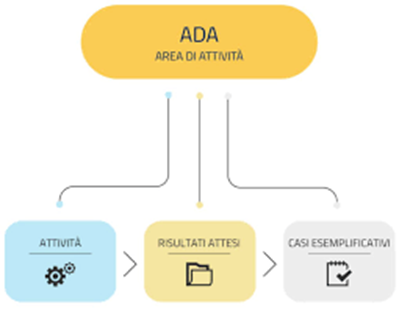 3/23/2023
2
Requisiti di accesso al percorso formativo per «Mediatore interculturale»
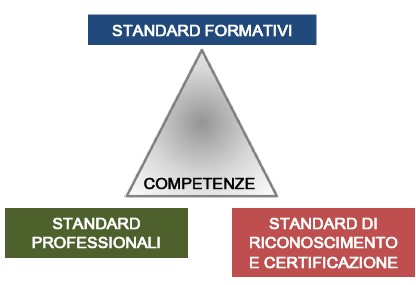 Titoli di studio:
Diploma di scuola secondaria superiore; coloro che hanno conseguito il titolo di studio all'estero, devono presentare un’autocertificazione attestante il possesso del titolo, in assenza di documento equipollente/corrispondente.
Conoscenza linguistica:
Per i cittadini stranieri, è indispensabile la conoscenza della lingua italiana, almeno al livello B1 del Quadro Comune Europeo di Riferimento per le Lingue, restando obbligatorio lo svolgimento delle specifiche prove valutative in sede di selezione, ove il candidato già non disponga di attestazione di valore equivalente.
Per i cittadini italiani è indispensabile la conoscenza di una lingua straniera veicolare, almeno al livello C1 del Quadro Comune Europeo di Riferimento per le Lingue, restando obbligatorio lo svolgimento delle specifiche prove valutative in sede di selezione, ove il candidato già non disponga di attestazione di valore equivalente. In fase di pubblicizzazione del corso, si fa riferimento all’obbligatorietà del requisito della conoscenza di una “lingua straniera veicolare”, spettando all’aspirante allievo la scelta della lingua veicolare specifica.
Permesso di soggiorno per cittadini extracomunitari:
I cittadini extracomunitari devono disporre di regolare permesso di soggiorno, valido per l’intera durata del percorso formativo
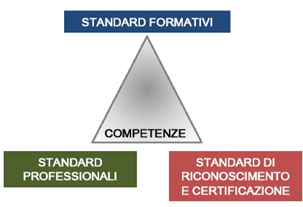 Standard Formativo 
Unità di competenza «Orientare il migrante nel contesto locale»
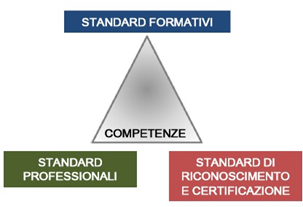 Standard Formativo
Unità di competenza «Realizzare interventi di mediazione sociale e interculturale e di prevenzione di situazioni di conflitto»
GOL - Come si accede al percorso formativo
Segnalare la volontà di partecipare al corso di formazione per mediatori interculturali gestito da Enaip Impresa Sociale
Stato dell’arte Regione Lazio certificazione dei crediti
Attualmente operativo il riconoscimento dei crediti funzionali alla frequanza di un percorso formativo:
Crediti di accesso al percorso
Crediti formativi di frequenza
Crediti formative con valore a priori
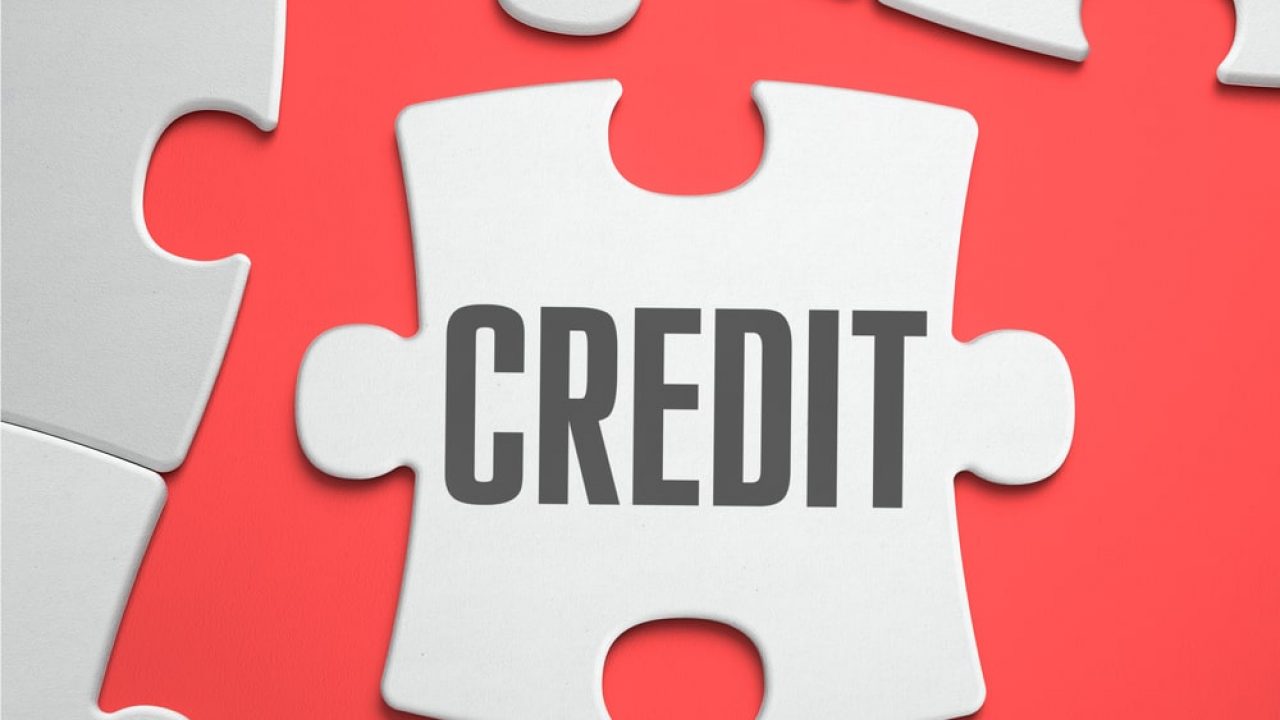 Attualmente deliberato ma non ancora operativo:
Riconoscimento dei crediti acquisiti in maniera informale e non formale non legati a percorsi formative 
se non in casi particolari legati alla attual sperimentazione (servizio civile, corsi interprofessionali)
3/23/2023
7
Certificazione dei crediti funzionali al percorso formativo
Credito di ammissione: riconoscibile sulla base della valutazione degli apprendimenti formali, non formali ed informali.

Crediti formativi di frequenza: la percentuale massima riconoscibile è il 30% sulla durata di ore d’aula o laboratorio; il 100% sul tirocinio curriculare.
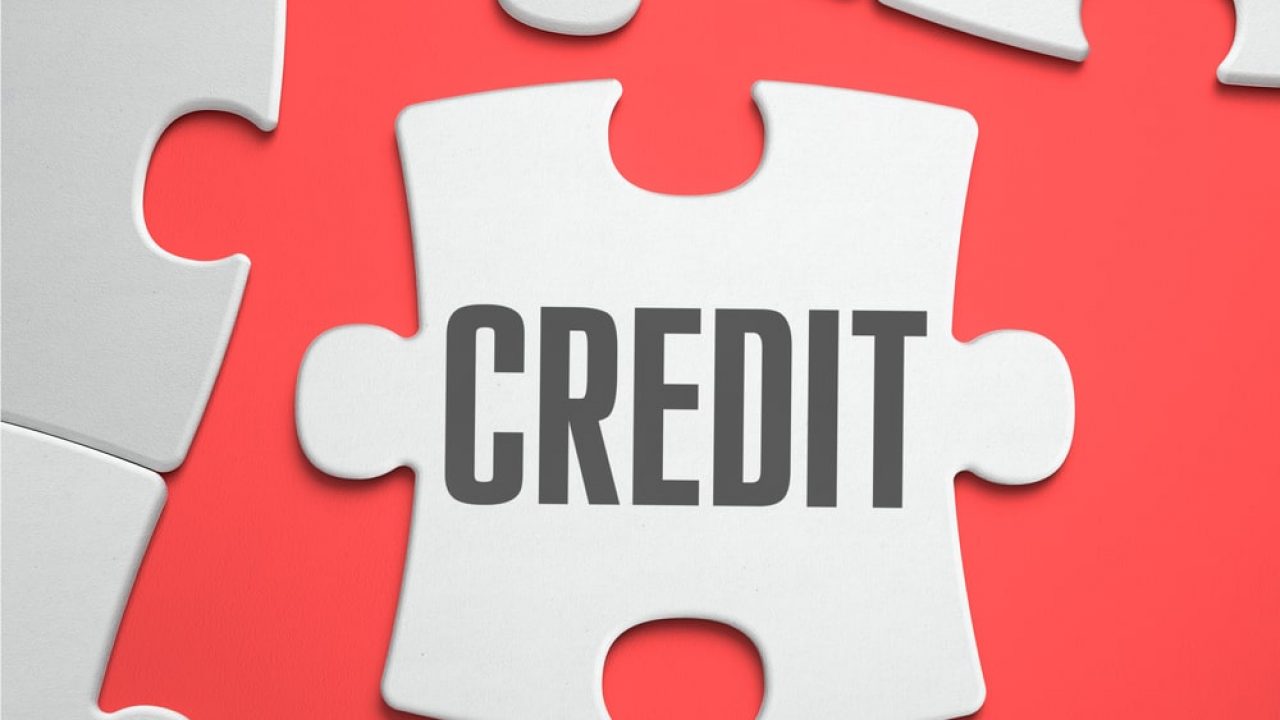 Crediti formativi con valore a priori: Dispensa di frequenza e prova della Unità di risultato di apprendimento “Sicurezza sul luogo di lavoro” in caso di possesso di idonea attestazione (conformità settore di riferimento e validità temporale) relativa alla frequenza di corso conforme all’Accordo Stato - Regioni 21/12/2011 – Formazione dei lavoratori ai sensi dell’art. 37 comma 2 del D.lgs. 8 1/2008
3/23/2023
8